每周日至周四 19:30-20:15 火爆开讲
.
经传多赢
短线突击营
经传多赢
短线突击营
2025.6.23
课程日期
A1120619100003
执业编号
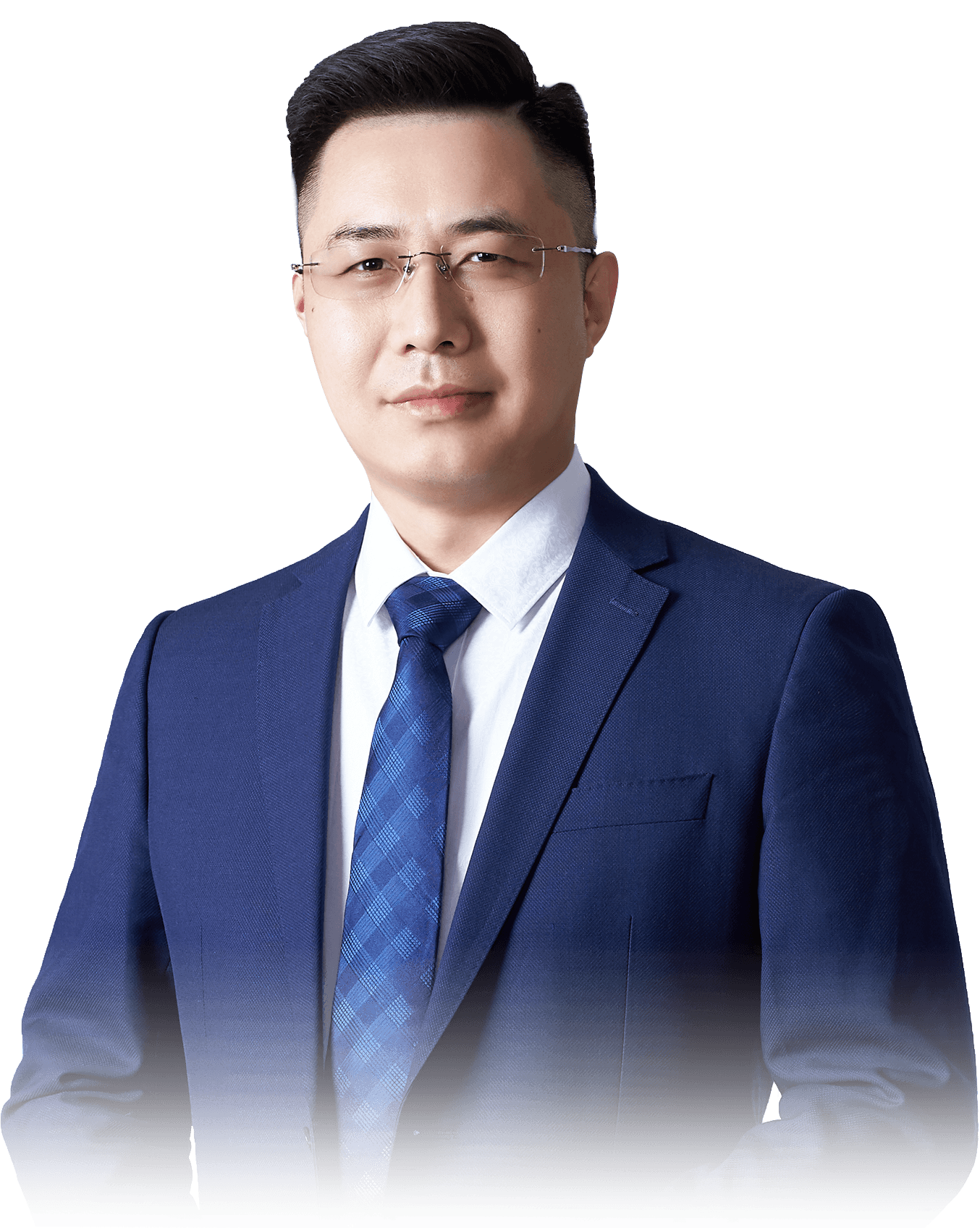 支撑反弹
主题领先
杨春虎
主讲老师
中国·广州
日线金叉，辅助支撑
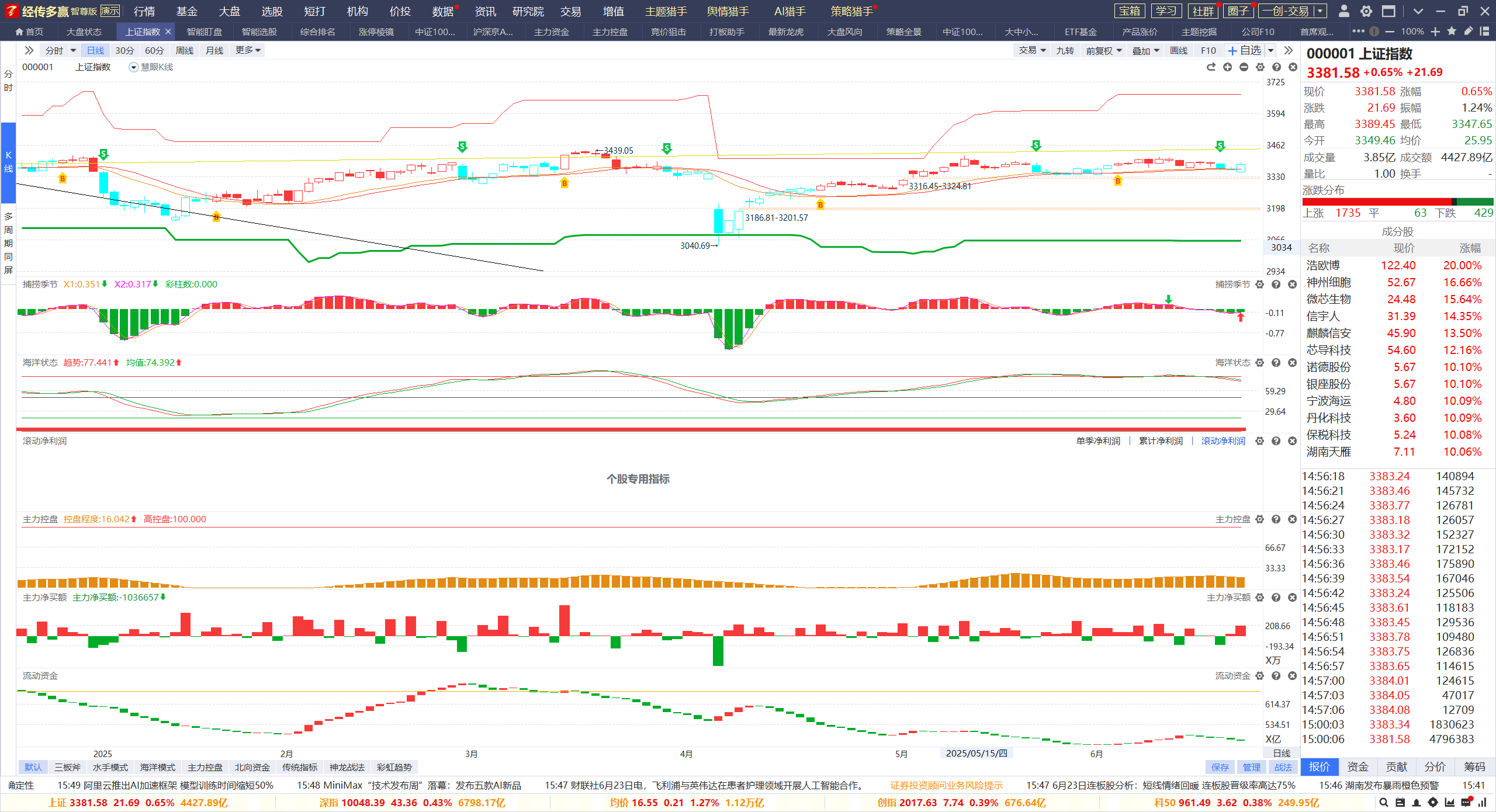 月线金叉区域，周线死叉末端，日线金叉，辅助线支撑
指数托底，题材活跃
趋势不明，关注资金
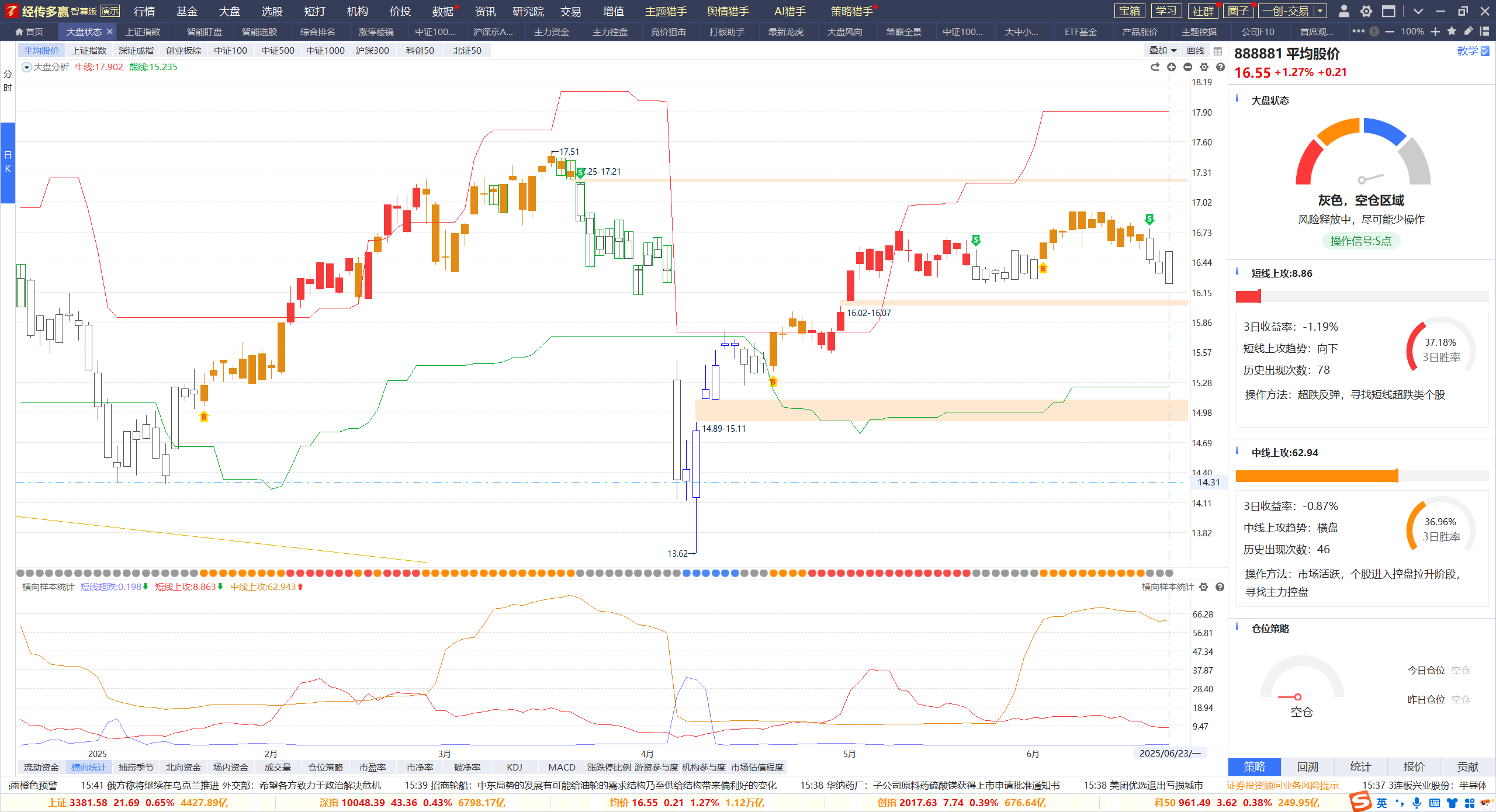 S点后有反弹，日线金叉，题材活跃
资金流入题材指数，短线启动，中线启动，关注近期题材控盘行情
聚集资金，关注热点
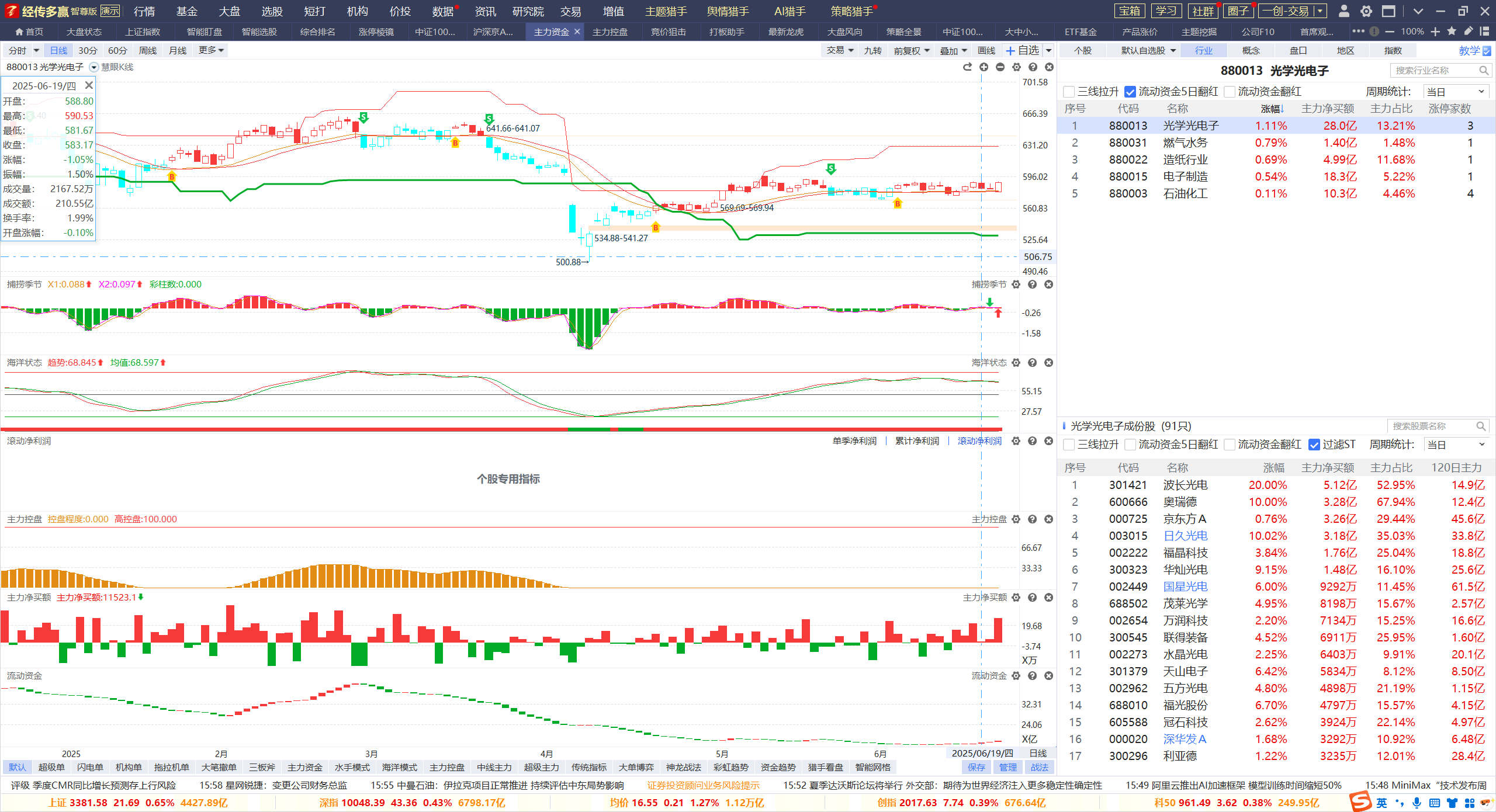 选择标准：资金流入，红肥绿瘦，突破牛熊线，周线金叉区域，日线金叉，
周线金叉-备选：三电，港口，石化，半导体，燃气，银行等
控盘增加行业：3个。涨停方向：化工，军工，软件
新旧交替，龙头中军
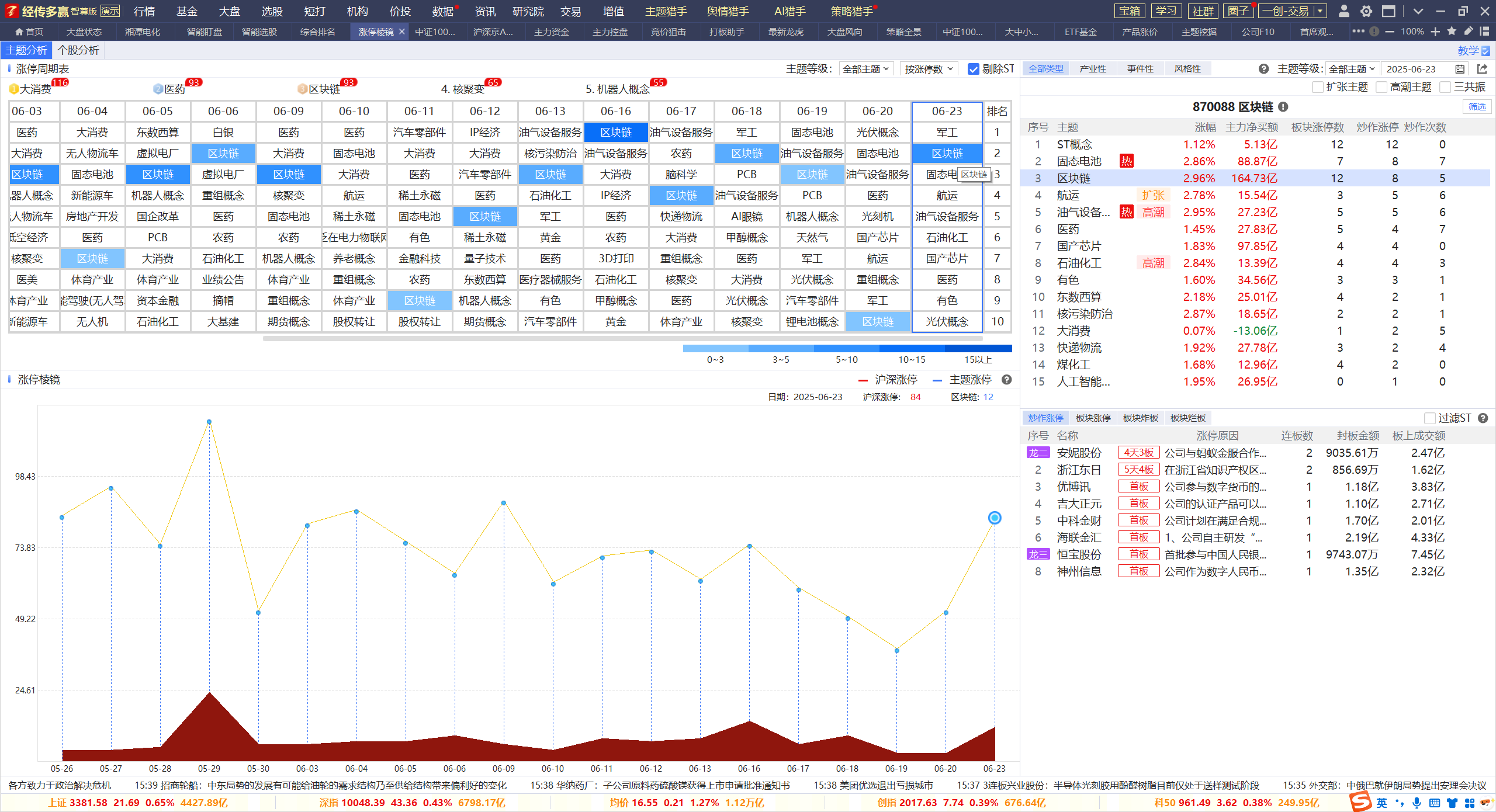 中短向上，控盘增加
周线金叉区域+涨停前五，空间龙，趋势龙聚集：区块链，固态电池，油气石化
热点三要素：政策扶持，持续发酵，产业规模
控盘增加
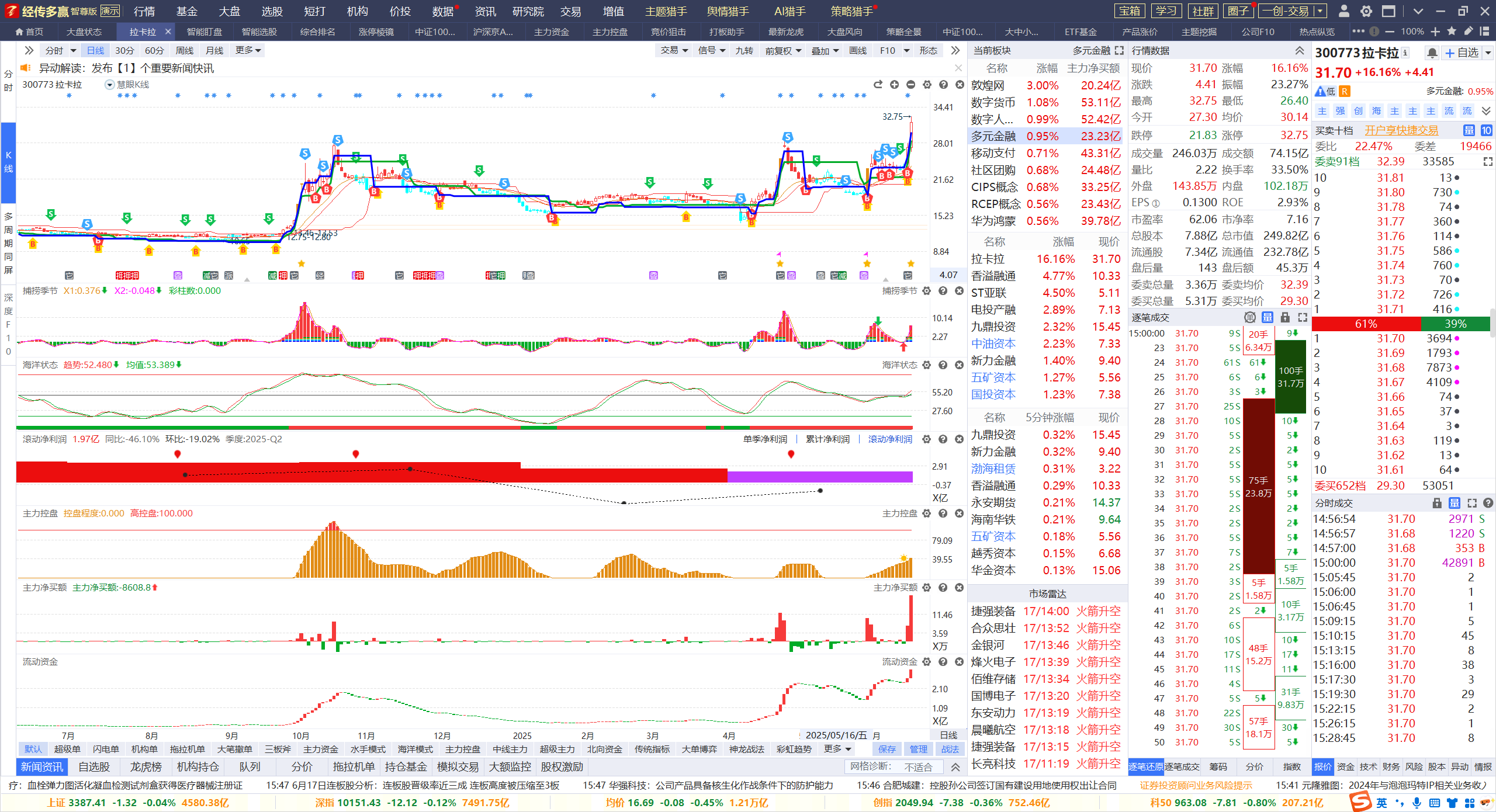 控盘增加，股价日线金叉初期，资金流入
控盘再次增加，关注控盘增加熊线上移的机会
控盘回档
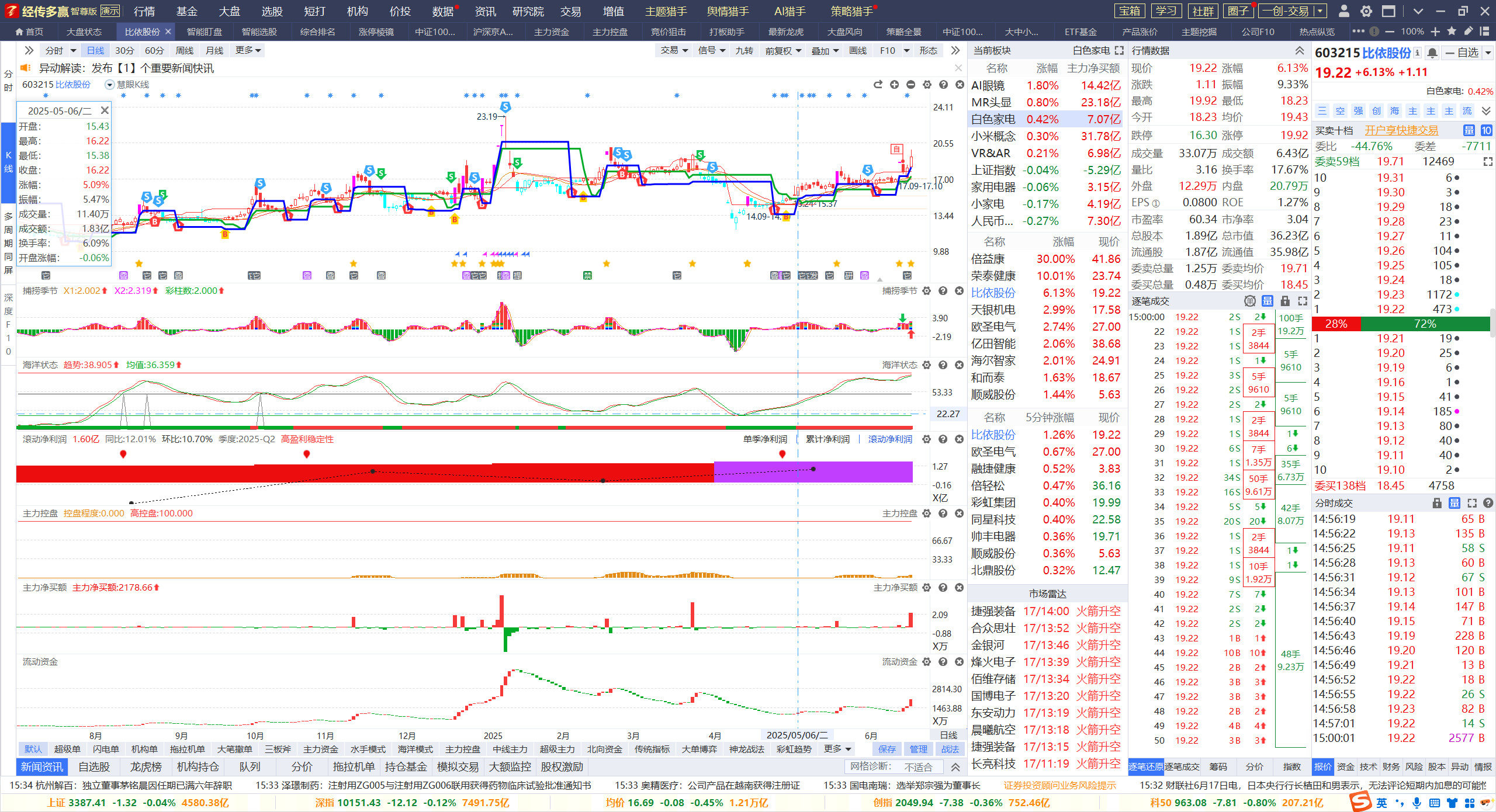 控盘回档，股价突破回踩，日线金叉初期，资金流入
关注控盘增加熊线上移的机会
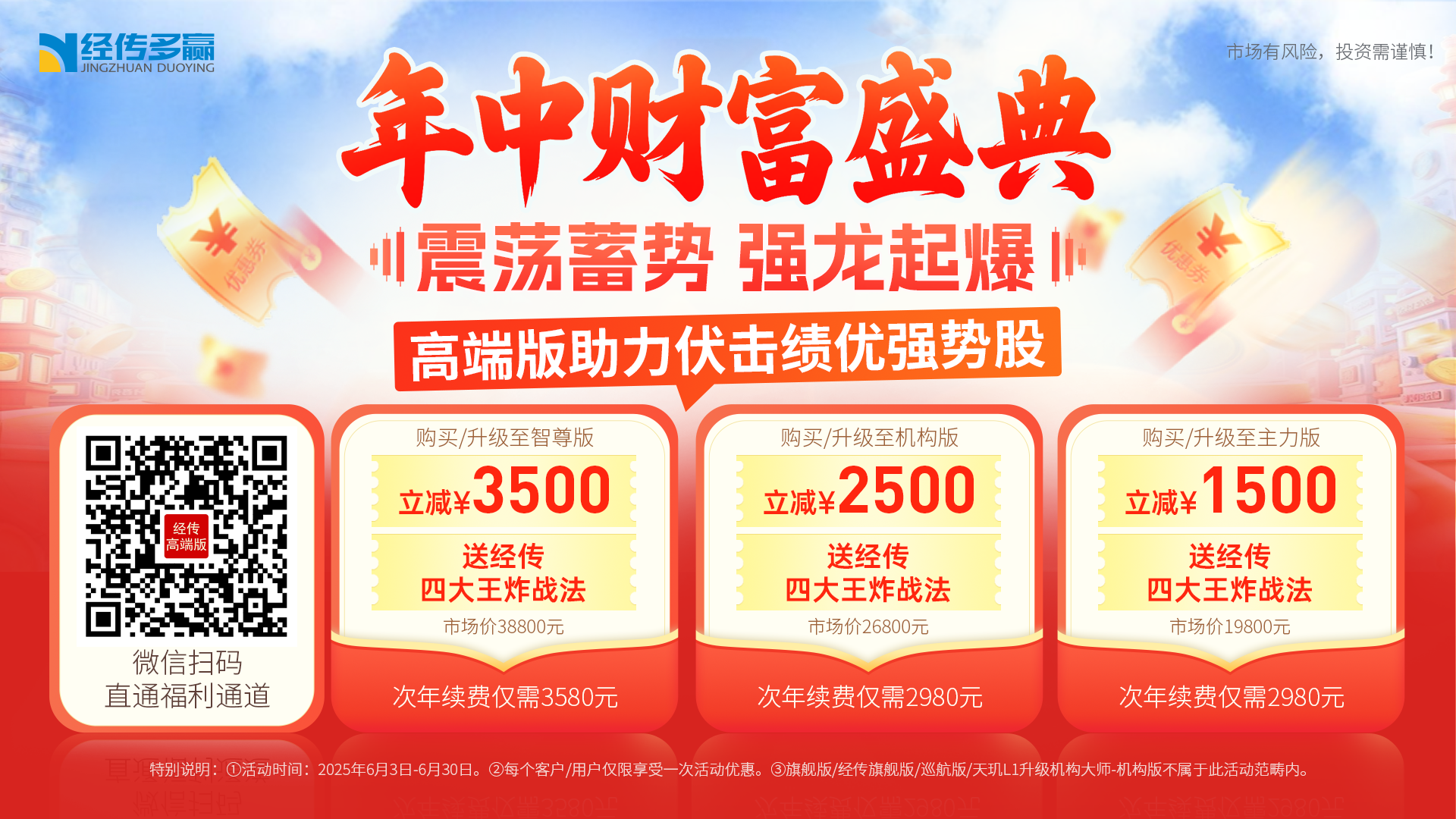 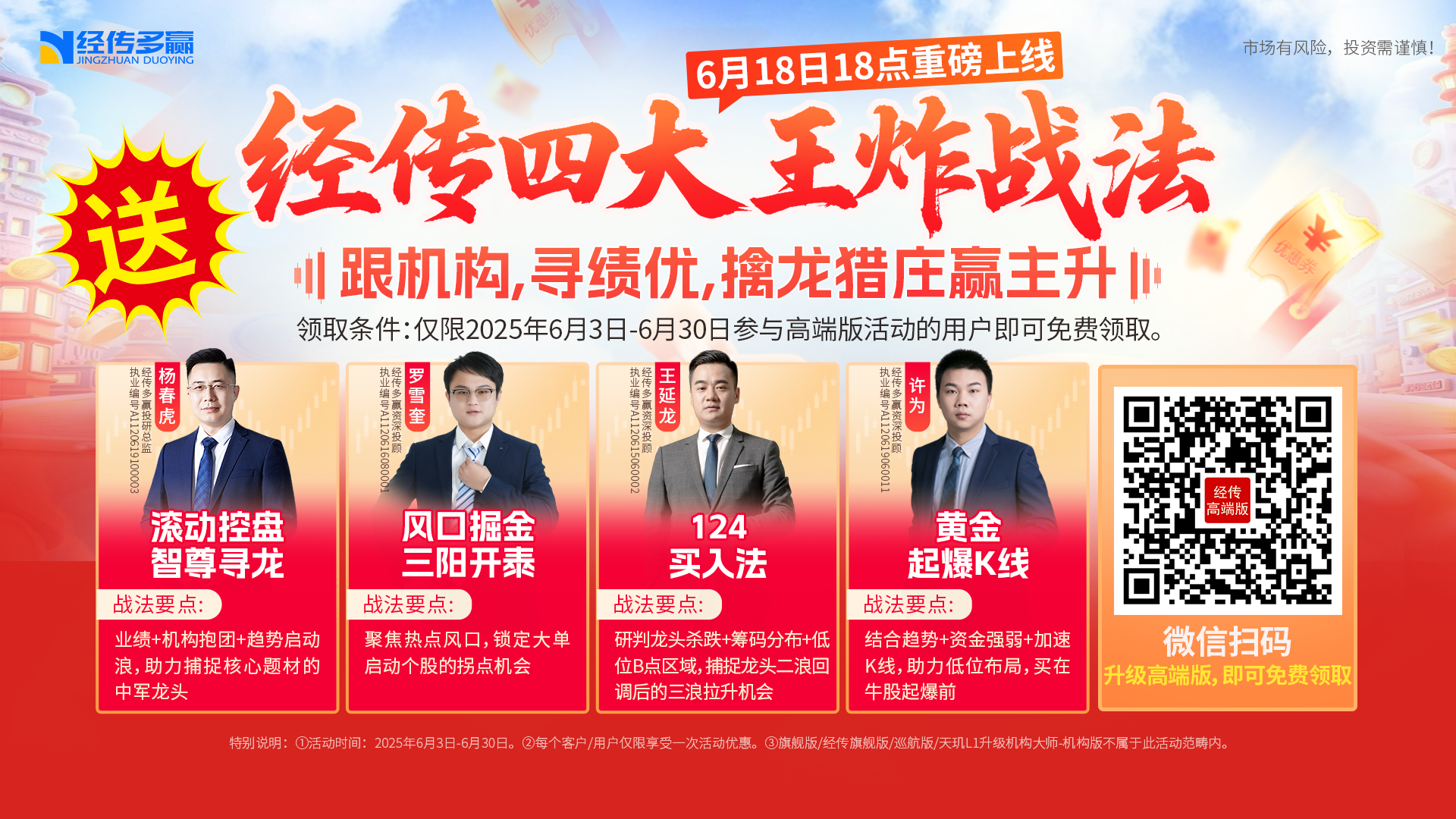 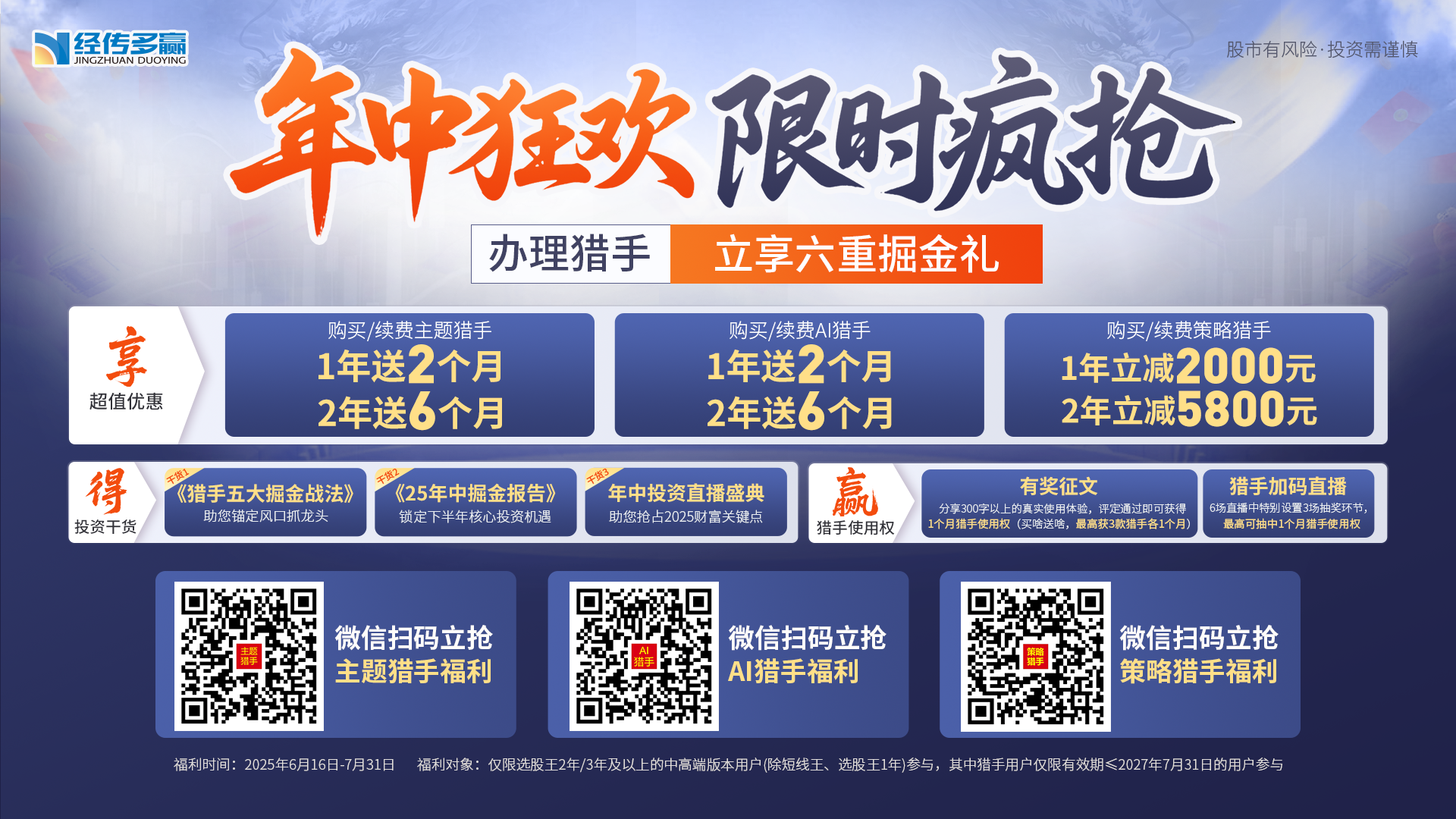 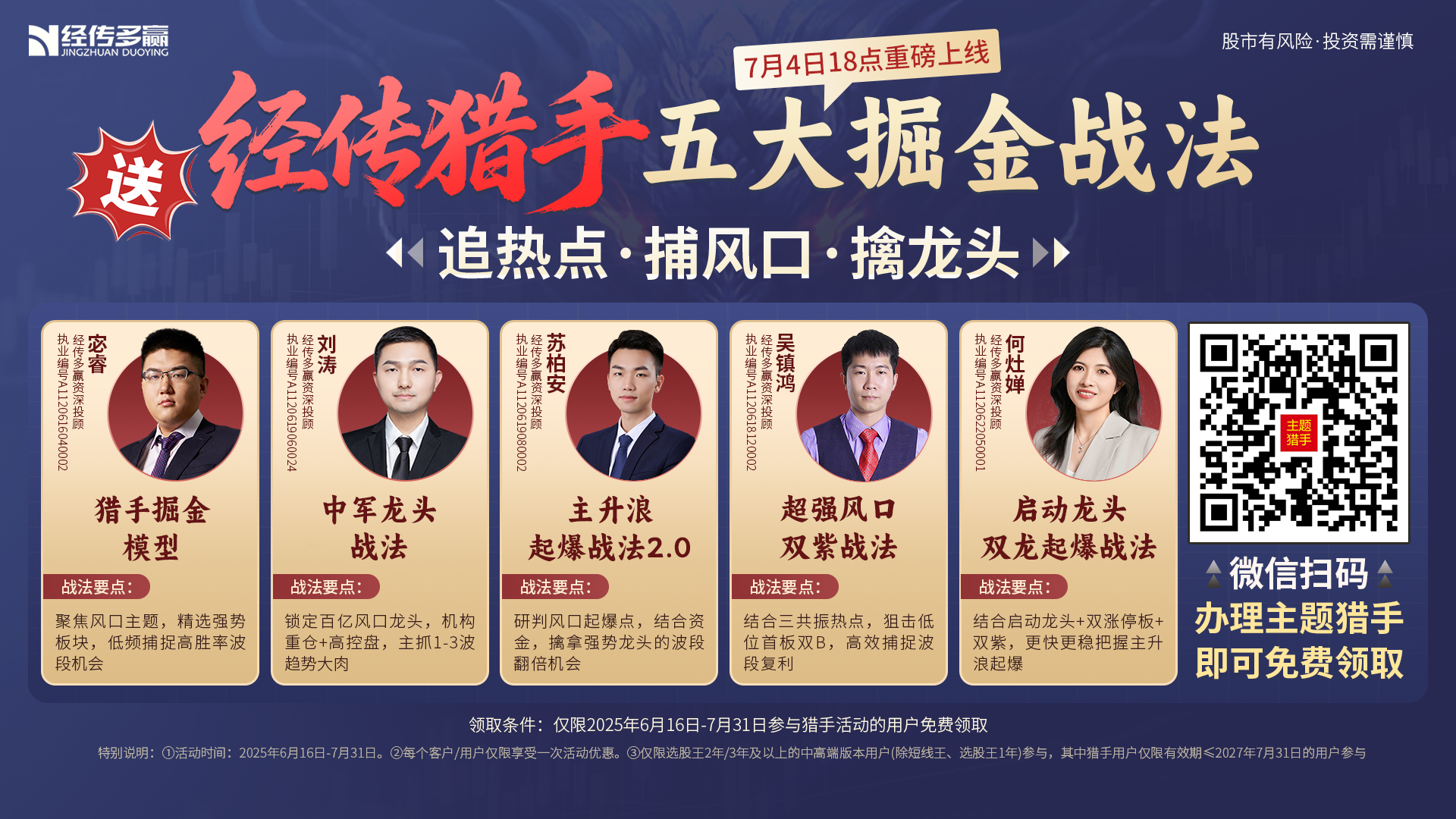 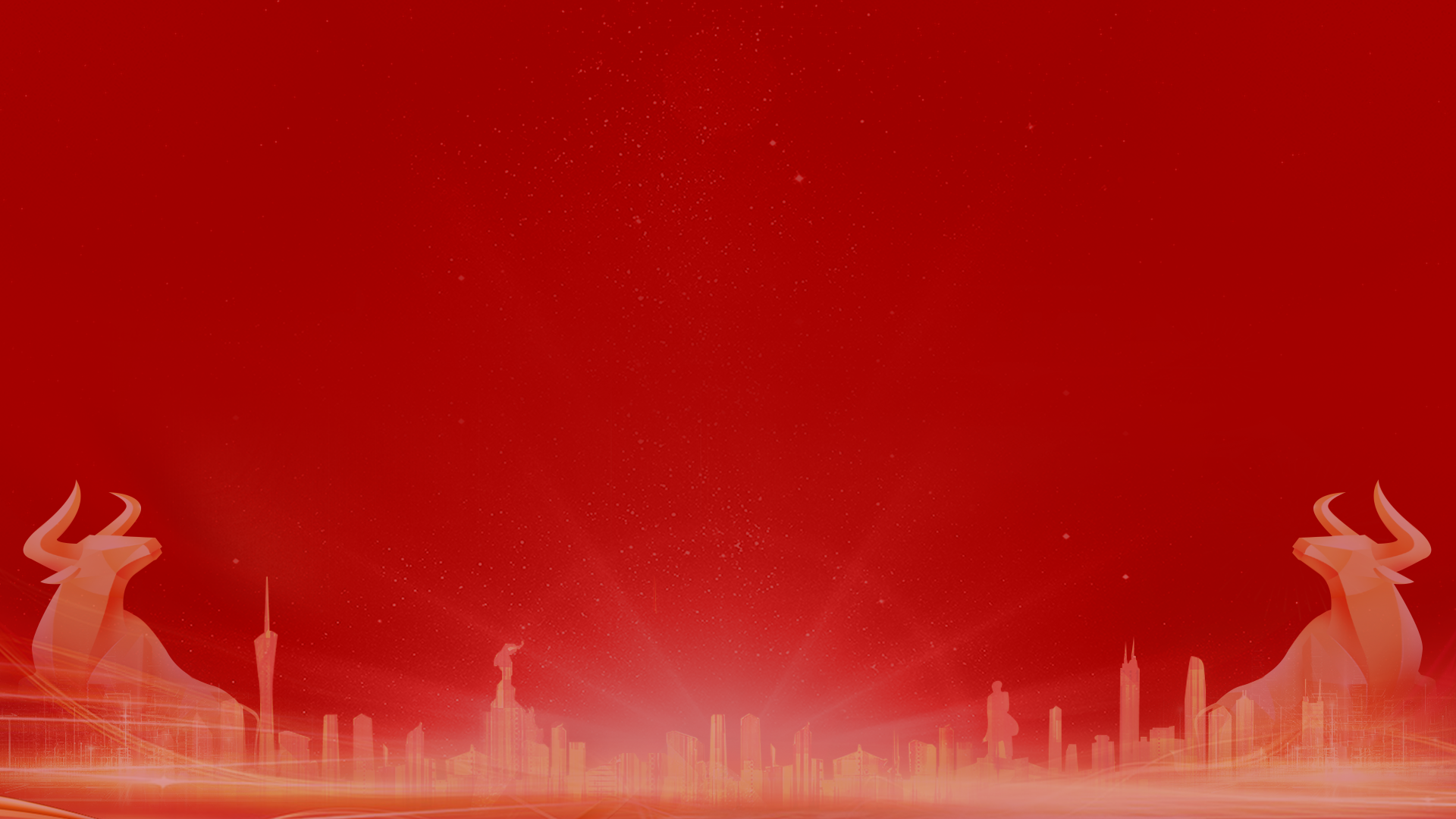 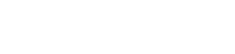 让投资遇见美好
我司所有工作人员均不允许推荐股票、不允许承诺收益、不允许代客理财、不允许合作分成、不允许私下收款，如您发现有任何违规行为，请立即拨打400-9088-988向我们举报！

风险提示：所有信息及观点均来源于公开信息及经传软件信号显示，仅供参考，不构成最终投资依据，软件作为辅助参考工具，无法承诺收益，投资者应正视市场风险，自主作出投资决策并自行承担投资风险。投资有风险，入市须谨慎！